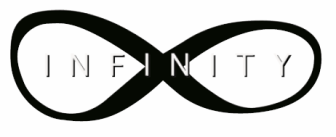 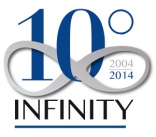 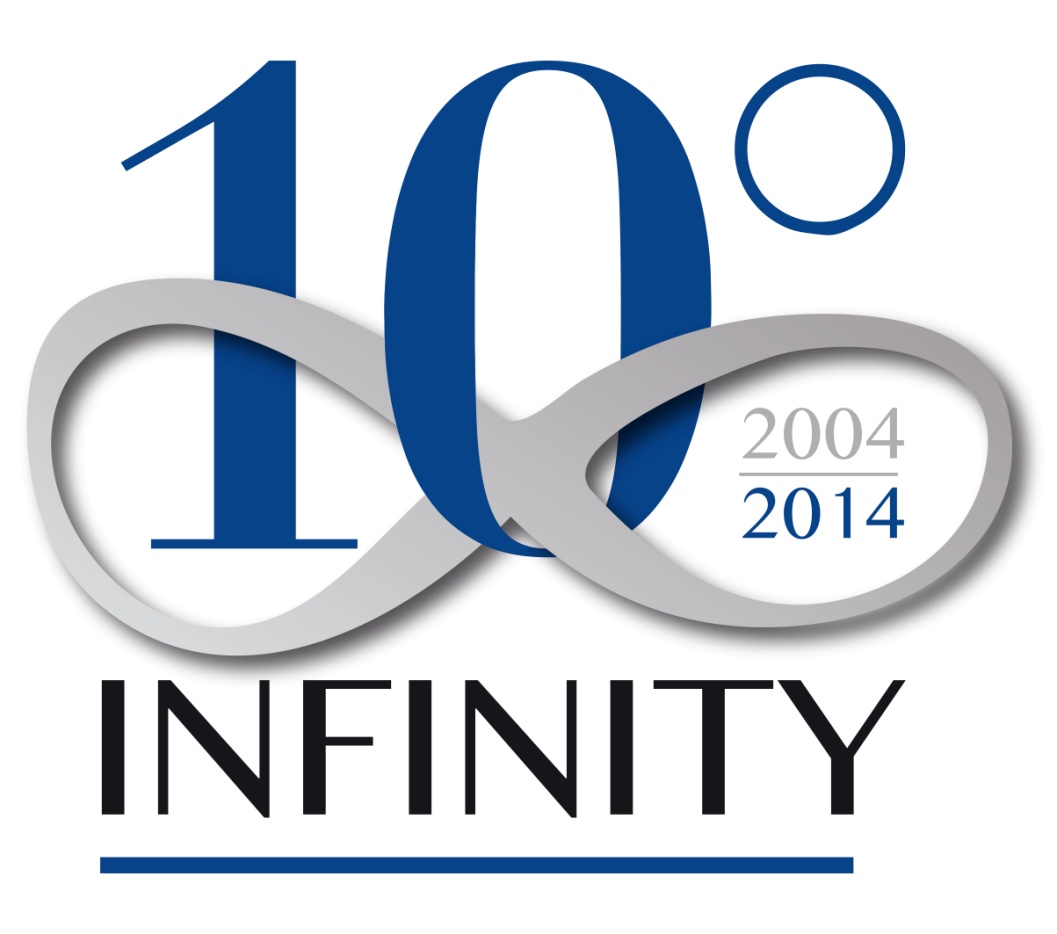 TRKA SA EFIKASNOŠĆU
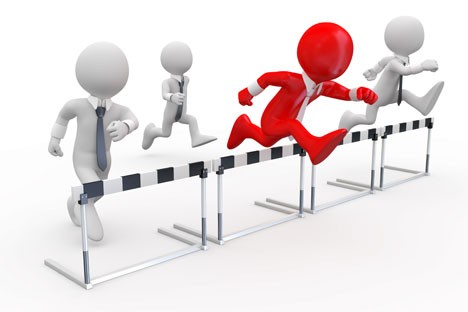 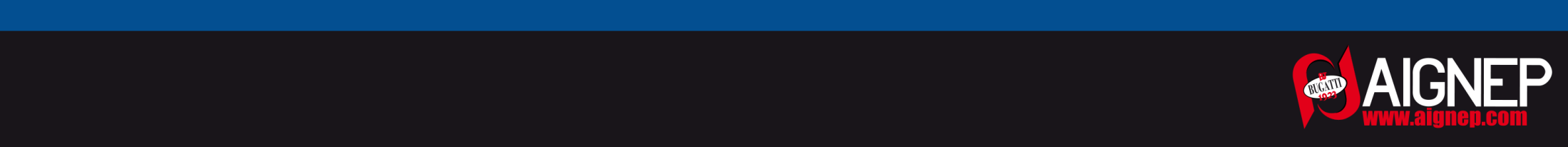 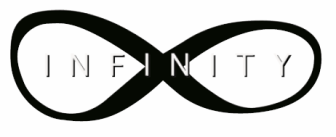 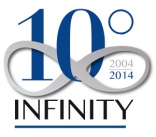 CEVI ZA VAZDUH – KRITERIJUMI PREDNOSTI?
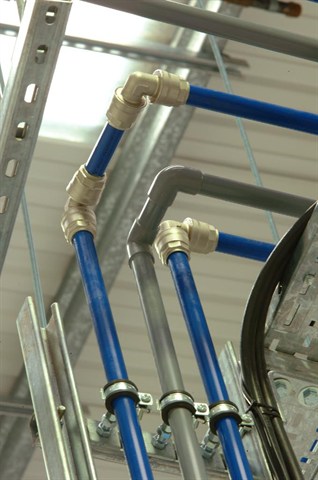 IZABERITE PRAVI PREČNIK
pravi balans između pada pritiska i kapitalne investicije povećava efikasnost
UPOREDITE MATERIJALE
Različiti materijali imaju različite karakteristike i različite cene
UPOREDITE VREME INSTALACIJE
zavarivanje,obrađivanje, farbanje, iznajmljivanje skela i platformi, specijalan alat
PRIKAŽITE UŠTEDE U ENERGIJI 
Komprimovani vazduh nije besplatan
On može predstavljati čak 50% ukupnog troška energije ukoliko se ne primete skriveni troškovi i mogući energetski benefiti
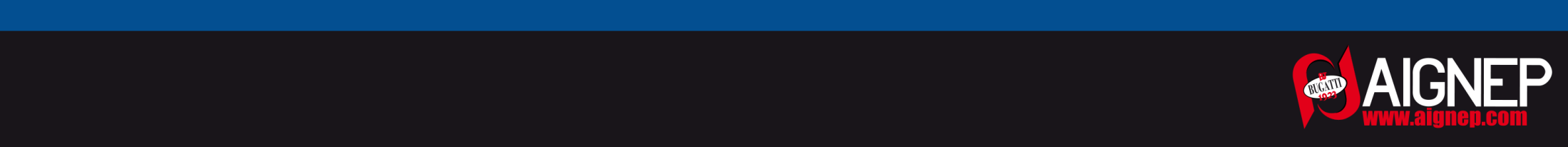 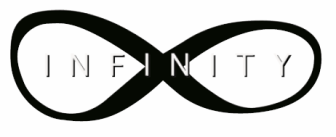 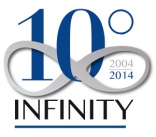 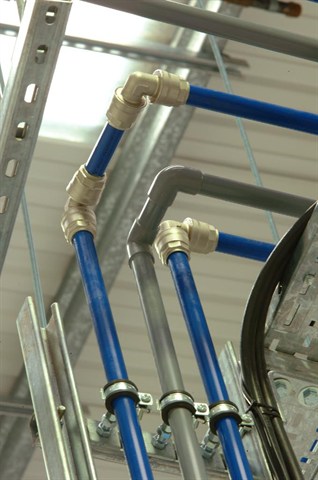 INFINITY  vs. ČELIČNE CEVI
VLAGA UNUTAR SISTEMA
UZROKUJE RĐANJE CEVI IZNUTRA KA SPOLJA
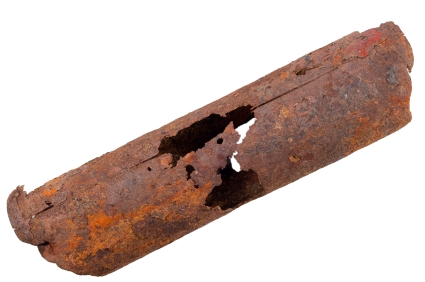 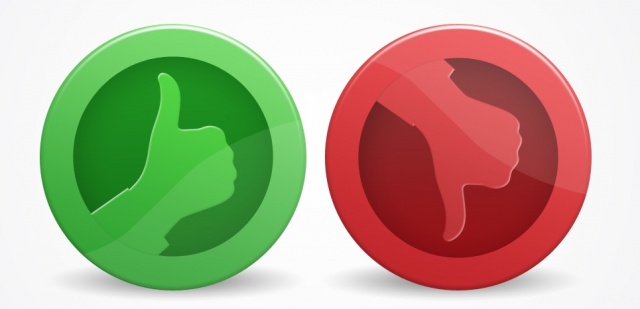 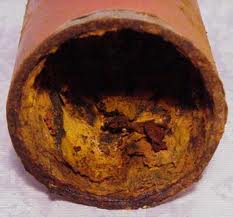 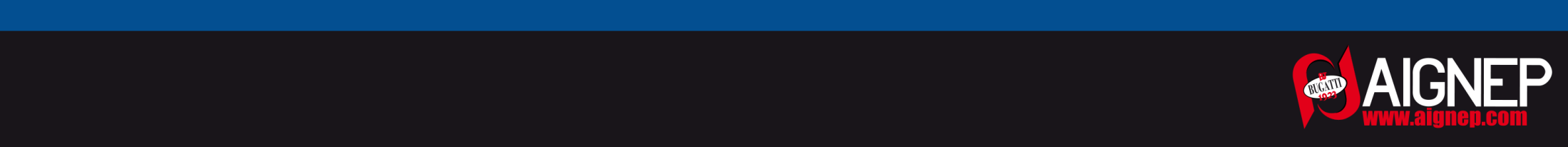 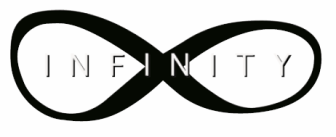 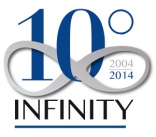 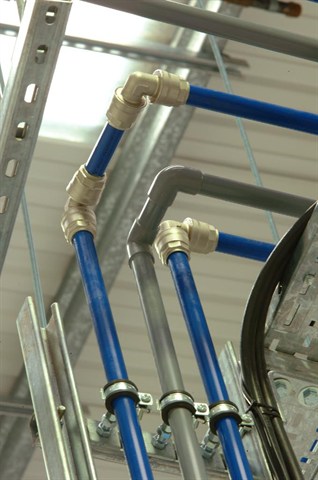 INFINITY  vs. POCINKOVANE CEVI
SMANJEN PROTOK VAZDUHA ZBOG GRUBE UNUTRAŠNJOSTI CEVI &
    SLOBODNE NASLAGE KAMENCA SE VREMENOM SAKUPLJAJU NA GRUBOJ POVRŠINI UNUTRAŠNJOSTI
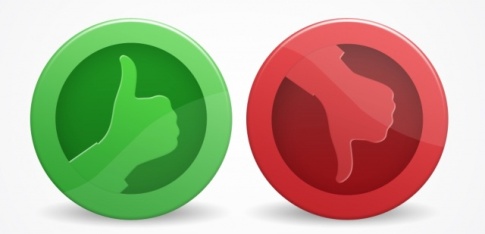 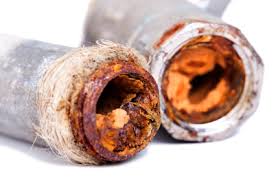 SVE TO ČINI RAD KOMPRESORA TEŽIM
+ 
    SLOBODAN KAMENAC MOŽE                   ZAPUŠITI CEVOVOD
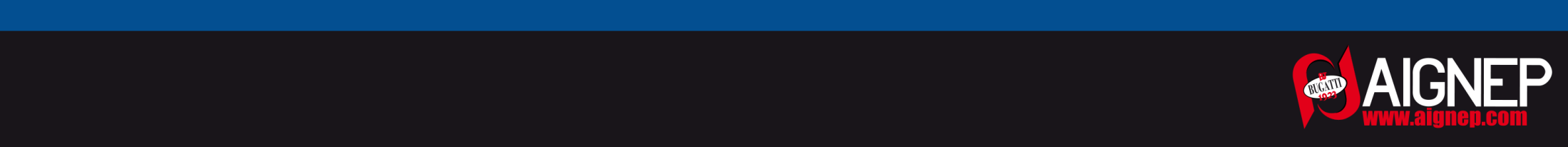 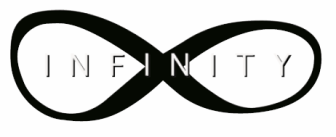 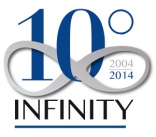 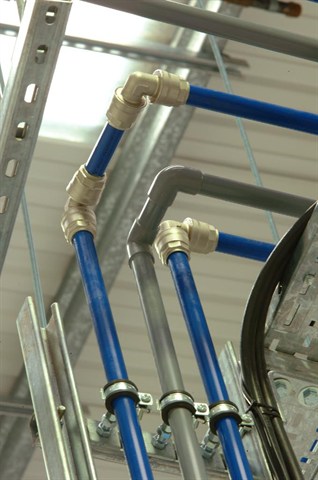 INFINITY  vs. POCINKOVANE CEVI
OBRAĐIVANJE, ZAVARIVANJE, PRAVLJENJE ŽLJEBOVA,KRIMPOVANJE?
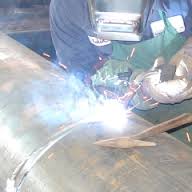 VEĆI TROŠKOVI, VEĆA TEŽINA PODIŽU TROŠKOVE INSTALACIJE
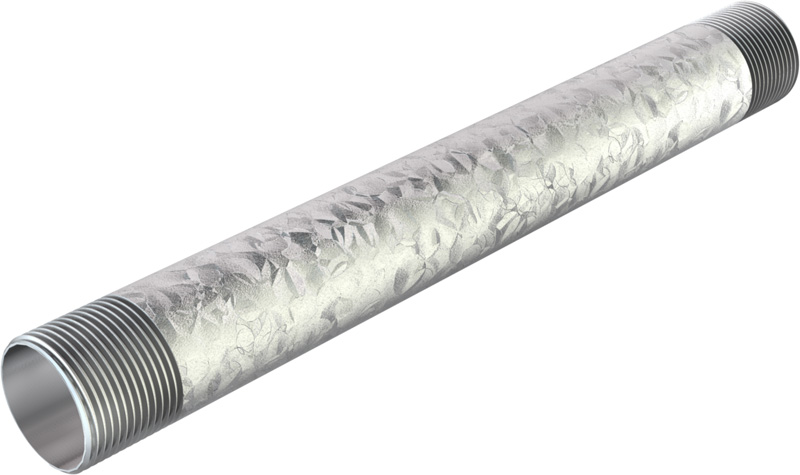 PREPRAVKE SU SKUPE
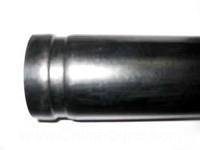 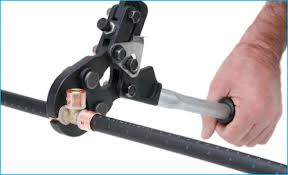 PRLJAV POSAO USLED MNOGO OPILJAKA
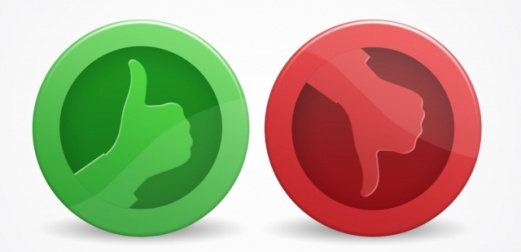 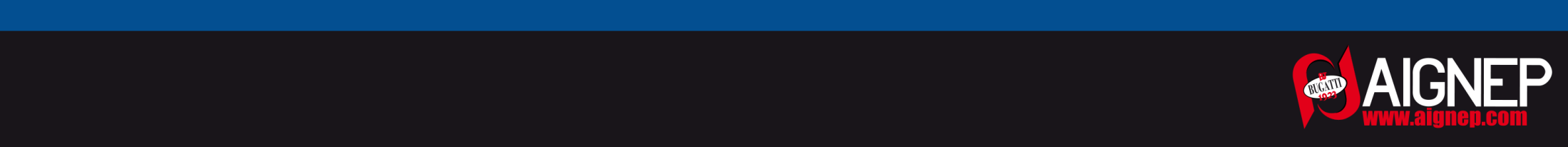 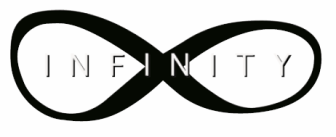 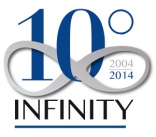 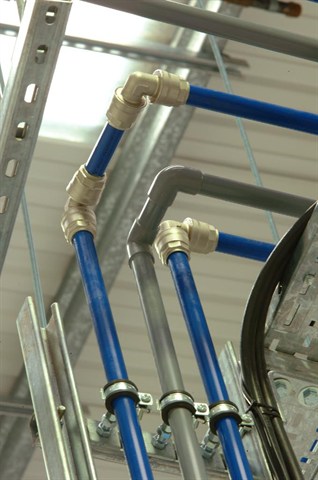 INFINITY  vs. PLASTIČNI SISTEMI
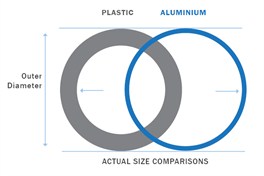 PLASTIČNI SISTEM IMA SMANJEN PROTOK
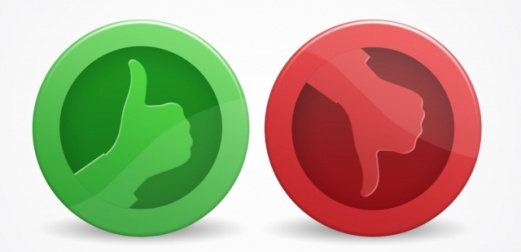 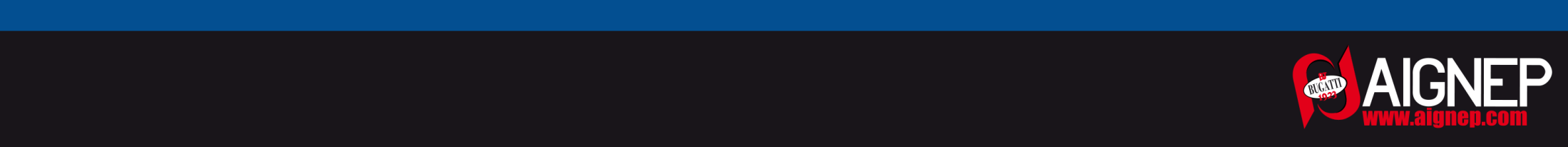 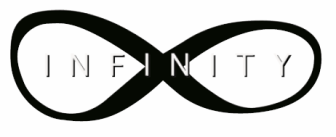 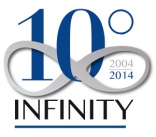 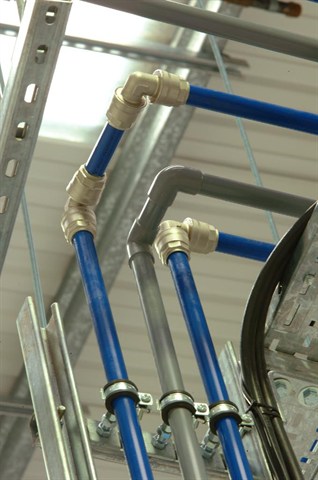 INFINITY  vs. PLASTIČNI SISTEMI
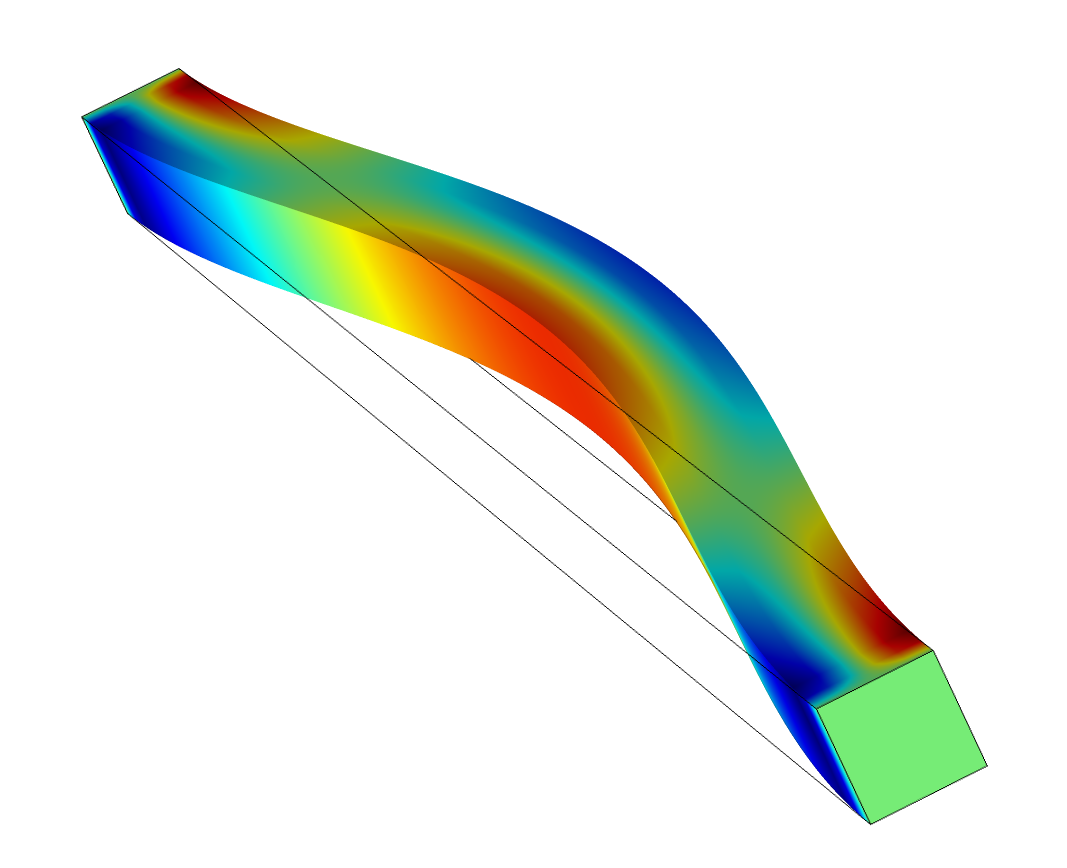 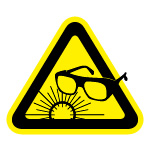 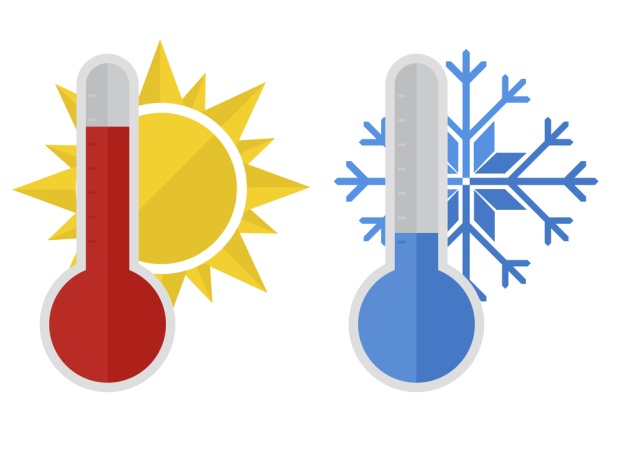 PLASTIČNI SISTEM NE MOŽE IZDRŽATI 
EKSTREMNE USLOVE
SAVIJA SE I UVIJA
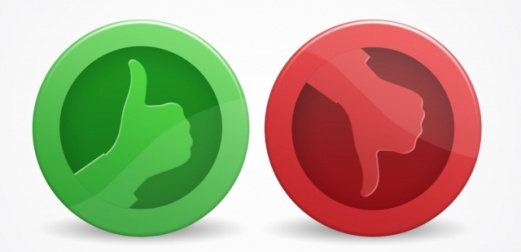 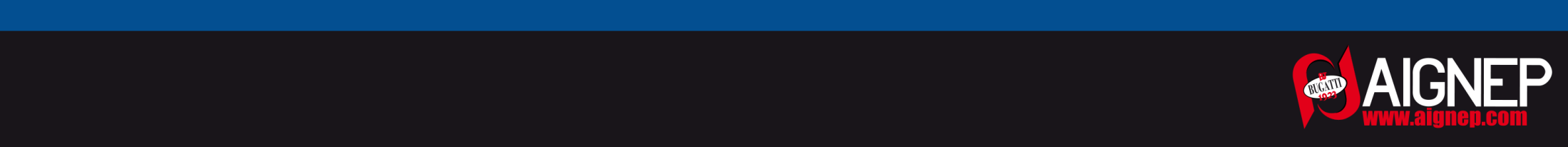 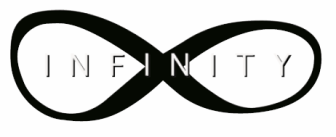 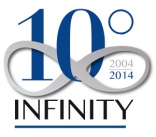 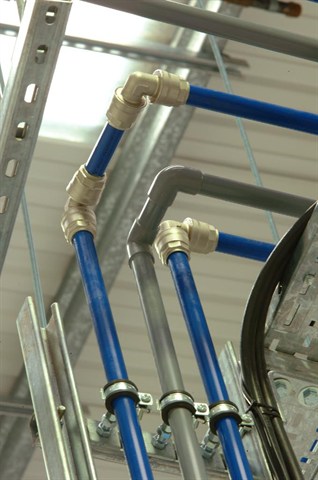 INFINITY  vs. PLASTIČNI SISTEMI
LEPLJENJE, TERMOFUZIJA ? TO POVEĆAVA TROŠKOVE RADA
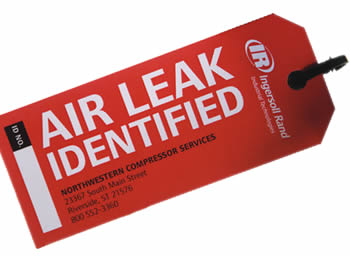 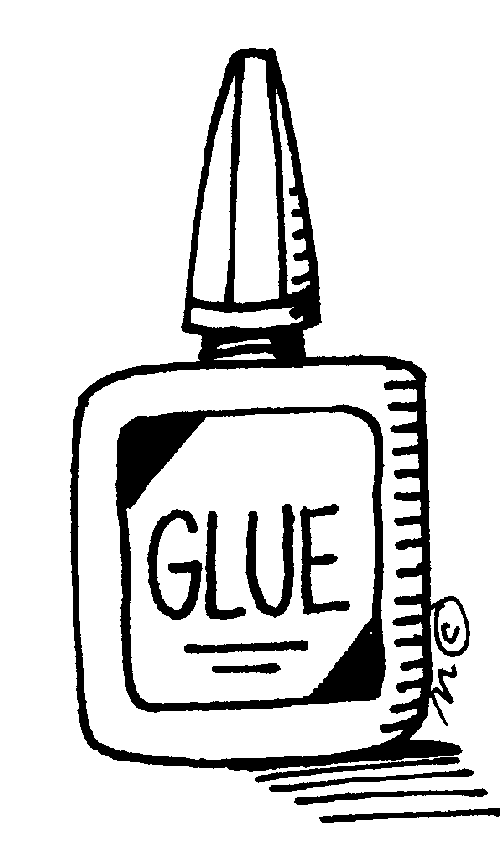 DUŽE VREME ZATVARANJA
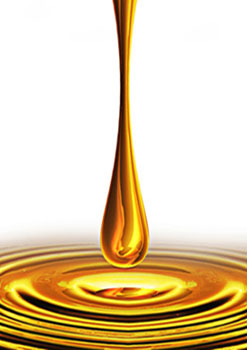 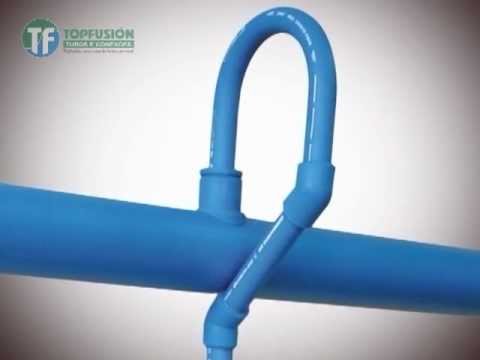 UPIJANJE ULJA
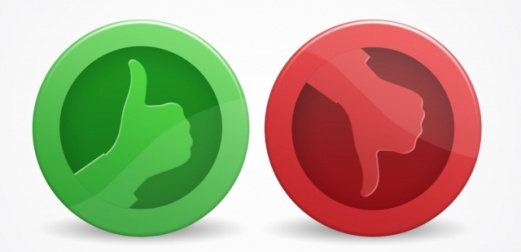 ČESTA POJAVA CURENJA 
USLED EKSPANZIJE ILI ISTANJIVANJA CEVI
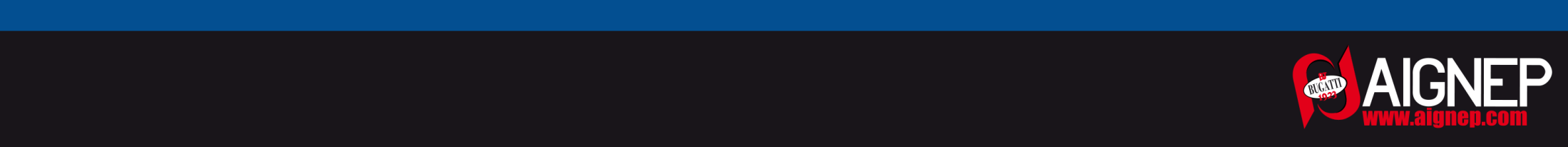 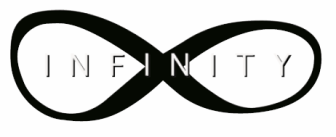 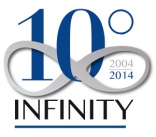 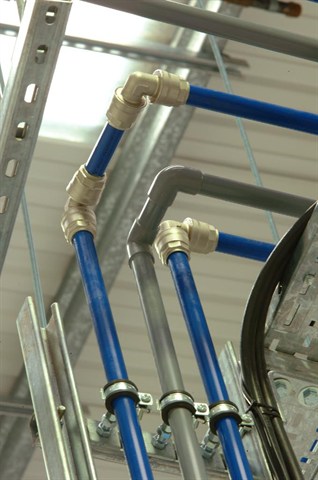 INFINITY  vs. PLASTIČNI SISTEM
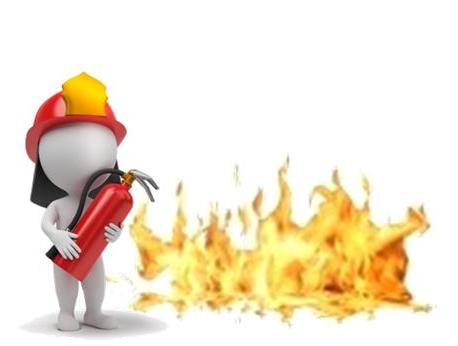 INŽENJERI NE PREPORUČUJU PLASTIČNE SISTEME
NA MESTIMA GDE JE POTREBNO POVINOVATI SE PROTIVPOŽARNIM REGULATIVAMA
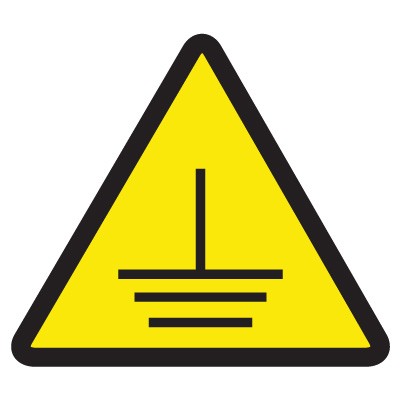 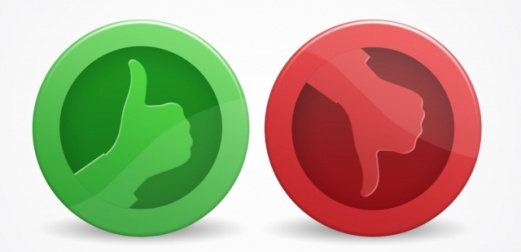 NE POSTOJI MOGUĆNOST UZEMLJENJA
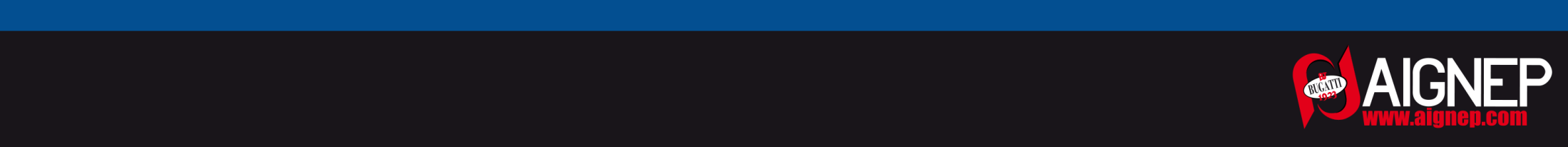 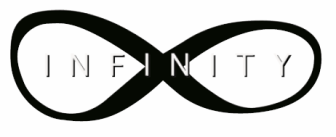 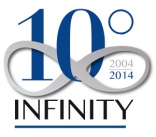 INFINITY  vs. METALNI SISTEMI
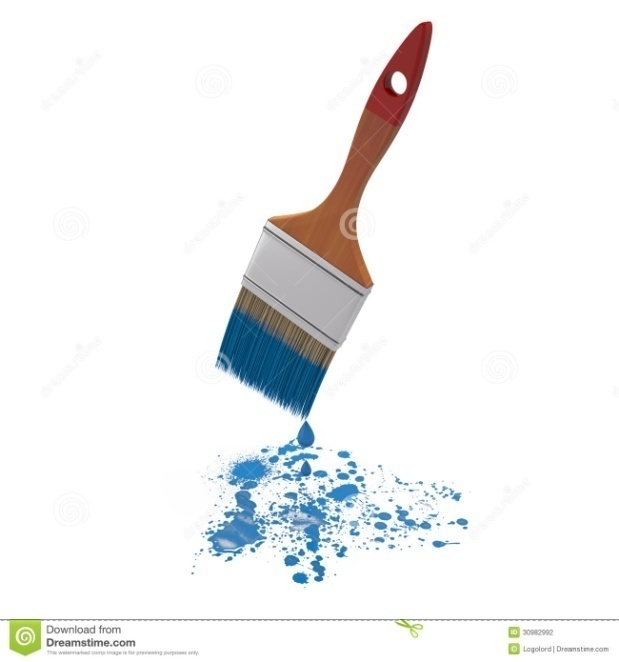 TROŠKOVI RADA & CENA MATERIJALA 
SU GLAVNI NEDOSTACI BAKRA
TROŠKOVI RADA & TEŽAK ALAT  & CENA MATERIJALA SU GLAVNI NEDOSTACI 
NERĐAJUĆEG ČELIKA
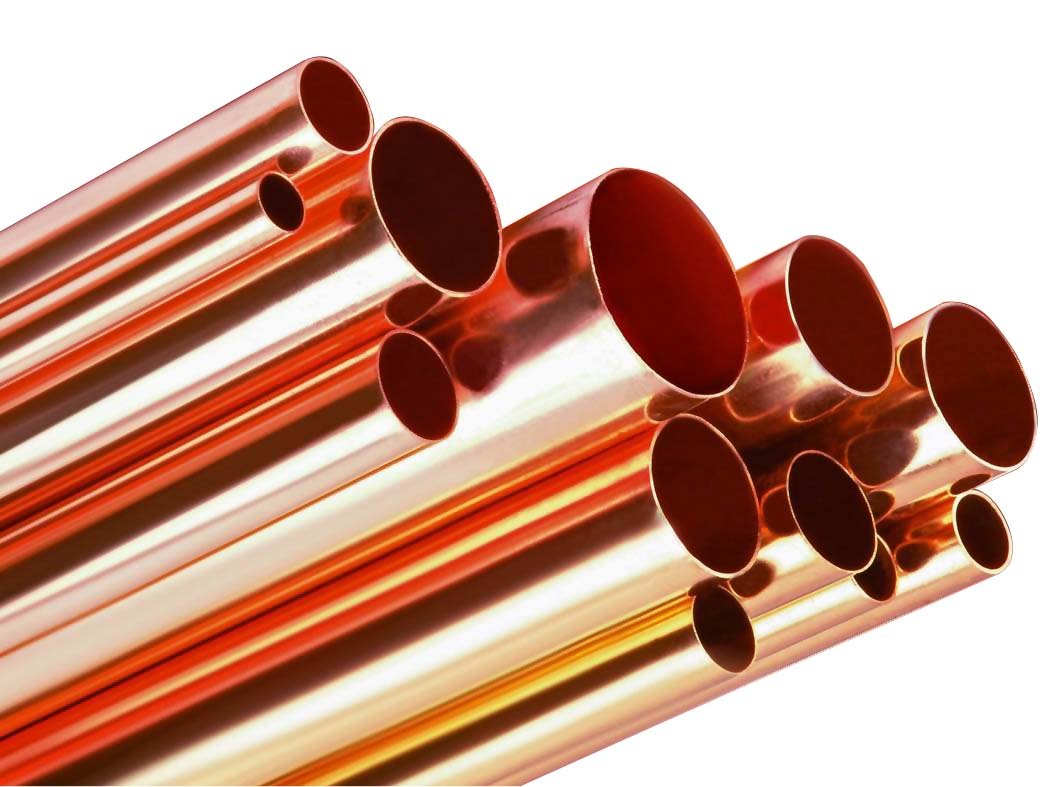 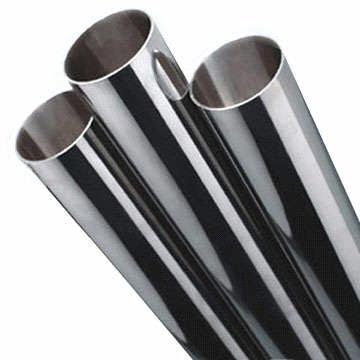 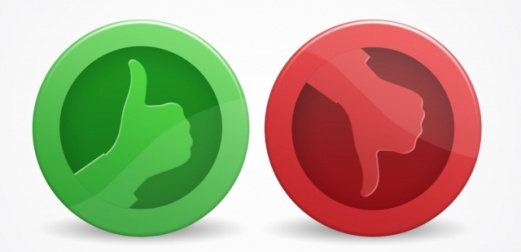 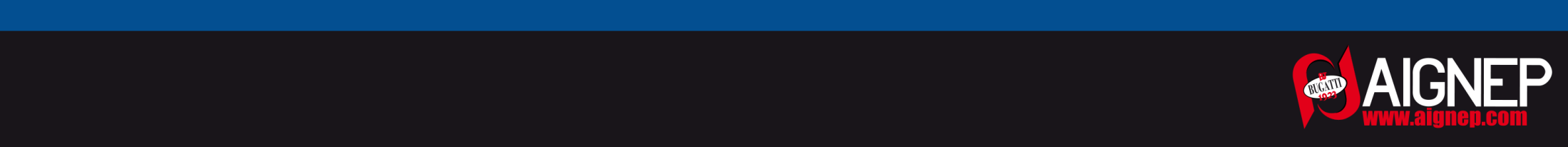 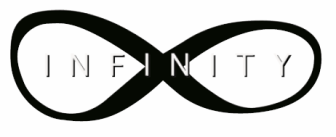 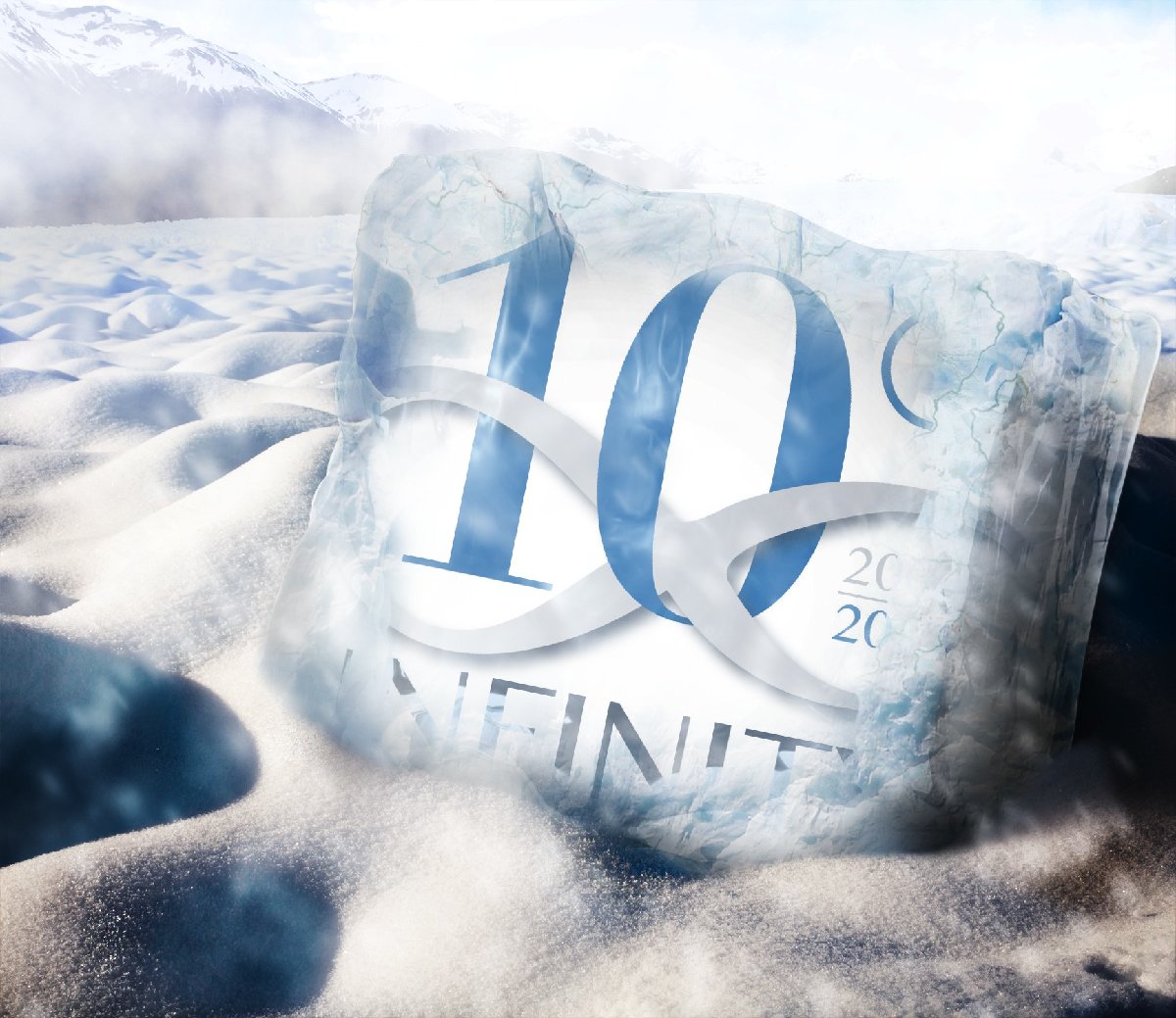 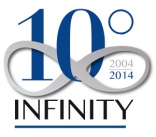 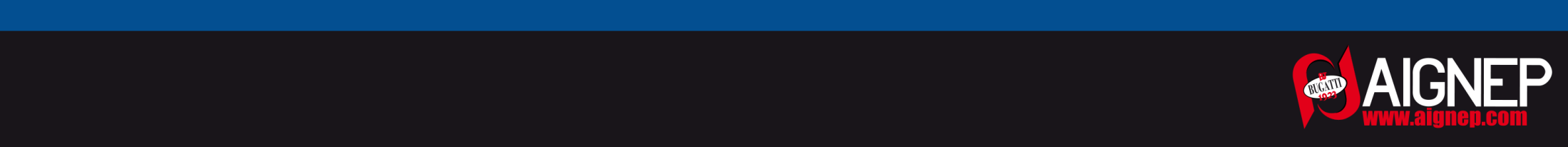